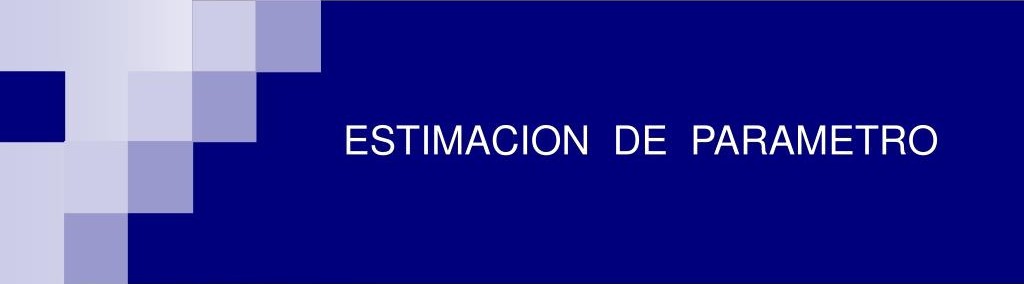 INTERVALOS DE CONFIANZA
FF
Algunos conceptos
¿Oné es e/ nive/ de significancia?
El investigador tiene que evaluar si la probabilidad de que el  	estimador (media, proporción) de la muestra esté cerca del 	estimador de la distribución muestral es grande o pequeña.

Si es pequeña el investigador dudará de generalizar a la población 	y viceversa.

Nivel de significancia o nivel a => nivel de probabilidad de
equivocarse	y se fija antes de probar hipótesis inferenciales.

Error de muestreo
¿Y con qué porcentaje	tiene confianza
el investigador para generalizar?
Nivel de significancia de 0,05 => 95% de seguridad para generalizar
Sin equivocamos y sólo un 5 %  en contra

Nivel de significancia del 0,01 => el investigador tiene un 99% en su favor para generalizar sin temor y un 1% en contra.

Por lo tanto;
EL NIVEL DE SIGNIFICANCIA ES UN VALOR DE CERTEZA A NO EOUIVOCARSE OUE yUA EL INVESTIGADOR “A PRIORI”
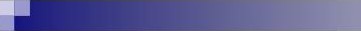 Distribución muestral de algunos indicadores
El promedio de los promedios muéstrales es igual al promedio de la población
|JX	|d
	La varianza de los promedios muéstrales	es igual a la varianza de la población original dividida por el tamaño de la muestra

	Además, la desviación estándar dividida pof la raiz Cuadrada del tamaño de la muestra n , se denomina ERROR ESTANDAR

	Los promedios muéstrales presentan un comportamiento de una distribución normal

X	N(p;o2/n)
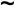 Distribución muestral de algunos indicadores
Veamos el caso de una distribución	de proporciones muéstrales....

	El promedio dmlas proporciones muéstrales es igual a la proporción de la población, es decir, P; luego pp= P

La varianza de las proporciones muéstrales es igual a PQ/n donde
Q= 1 -  P

Si se construye un gráfico con las proporciones muéstrales, este es 	aproximadamente una normal

P	N(P,PQ/n)
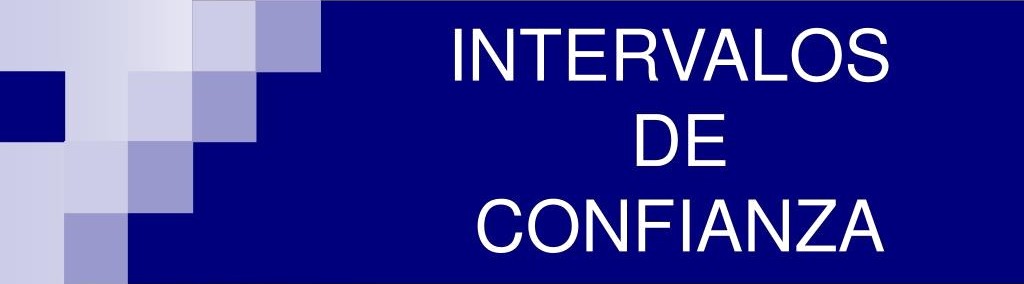 ¿POR QUÉ	ES	IMPORTANTE	ESTE	CONCEPTO?
¿Cómo se relacionan la distribución muestral y el nivel de significancia?
El nivel de significancia se expresa en términos de probabilidad
( 0,05 y 0,01) y la distribución muestral también se expresa como probabilidad ,al hablar de que el área bajo la curva total de esta distribución es igual a 1

El nivel de significancia lo tomamos como un área bajo la distribución muestral

El nivel de significancia representa áreas de riesgo o confianza en la distribución normal.

Ver esquema
¿Qué se entiende por intervalos de confianza?
Es un rango de valores (calculado en una muestra) en el cual se encuentra el verdadero valor del parámetro, con una probabilidad determinada.

Lo que el investigador busca es construir un intervalo donde se ubique el
parámetro de la población.

Nivel de confianza -> Probabilidad de que el verdadero valor del parámetro se encuentre en el intervalo construido.
Se denota por 1-a, donde o corresponde al nivel de significancia

Estos niveles de confianza se expresan en unidades de desviación estándar
¿Cómo se construyen?
Se acude a la distribución muestral, concretamente	a la tabla de áreas bajo la curva normal y se selecciona la puntuación “z’ correspondiente al nivel de confianza seleccionado.

Se aplica la siguiente fórmula:

Intervalo	- estadígrafo + (puntuación “z")(desv.est. de la distribución de muestral correspondiente) confianza
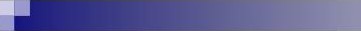 donde;
1	Estadígrafo es la estadística calculada en la muestra
Puntuación “z” es 1,96 con un nivel de 0,95 y 2,58 con un nivel de 	0,99
Error estándar depende del estadígrafo en cuestión

Ejemplo.
Media: 2,9 horas 
S  0,0679(desv.est. de la distrib. muestral de la media)
Nivel de confianza = 0,95	——>  z = 1,96
Intervalo de confianza. 2,9 › (i,g6j(0,0679)
Intervalo de confianza; 2,9 z 0,133
La media poblacional esfó entre 2,767 y 3,033 horas con un 95% de probabilidad de no cometer error
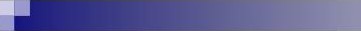 Ejercicios.-


1.-Supóngase que en una muestra de 2.000 personas de una población de mayores de 15 años de la ciudad x, se encuentra que 250 son alcohólica.
   el porcentaje de alcohólicos de alcohólicos de la ciudad x, 12,5%?
2.	En un estudio de prevalencia de factores de riesgo en una cohorte de 412 mujeres mayores de 15 años en la Región Metropolitana, se encontró que el 17.6% eran hipertensas. Un intervalo de 95% de confianza para la proporción de mujeres hipertensas en la Región Metropolitana está dado por:

Formalmente, los límites de un intervalo de confianza de
(1 - o)% para la proporción del universo son:
Límite inferior	- p -  z a/2 pq/n
Límite superior = p + z a/2 pq/n
3.- Suponga que desea estimar el peso promedio de los enfermos de hipotiroidismo, para ello se tomo una muestra de 30 pacientes y se encontró un promedio de 71 kgs.y una desviación estándar de la población de 5 kgs. Estime el intervalo de confianza para el parámetro p con un 95% de confianza.
4.	Los siguientes datos son los puntajes obtenidos para 45 personas de una escala de depresión (mayor puntaje significa mayor depresión).
2	5	6	8	8	9	9 10 11
11 11 13 13 14 14 14 14 14
14 15 15 16 16 16 16 16 16
16 16 17 17 17 18 18 18 19
19 19 19 19 19 19 19 20 20
5.- Supongamos que se plantea la hipótesis de que el promedio de peso de nacimiento de cierta población es igual a la media nacional de 3250 gramos.
AI tomar una muestra de 30 recién nacidos de la población en estudio, se obtuvo:
x	= 2930
s	450
n	= 30
Intervalo de confianza y tamaño de muestra
Con	un	nivel de cDnfianza del (1-o)1000/o ñIdITIitimos que	la diferencia entre la estimación para la media a partir de la muestra y su valor real es menor que E, que llamaremos error máximo admisible.

La	amplitud del intervalo de confianza depende del valor de E

El tamaño de la muestra depende del nivel de confianza que se desee para los resultados y de la amplitud del intervalo de confianza, es decir del error máximo que se esté dispuesto a admitir

Ver fórmulas para media y proporciones
Ejercicios.-
- La desviación típica de la altura de los habitantes de un país es de 8 cm. Calcular el tamaño minimo que ha de tener una muestra de habitantes de dicho país para que el error cometido al estimar la altura media sea inferior a 1 cm con un nivel de confianza del 90 %.
2.-La media de edad de los alumnos que se presentan a pruebas de acceso a la Universidad en de 18,1 años, y la desviación típica 0,6 años.

De los alumnos anteriores se elige, al azar, una muestra de 100. 

Cuál es la probabilidad de que la media de la edad de la muestra esté comprendida entre 17,9 y 18,2 años?.

 Qué tamaño debe tener una muestra de dicha población para que su media esté comprendida entre 17,9 y 18,3 años, con una confianza del 99,5^/o?
Por lo tanto:
1.	Un intervalo de confianza aporta más información que un estimador puntual cuando se quiere hacer inferencias sobre parámetros poblacionales.
Existen intervalos de confianza bilaterales y unilaterales.

	La amplitud de un intervalo de confianza está determinado por: el nivel de confianza establecido bla variabilidad de los datos; el tamaño de la muestra.

Un intervalo de confianza permite verificar hipótesis planteadas 	acerca de parámetros poblacionales.
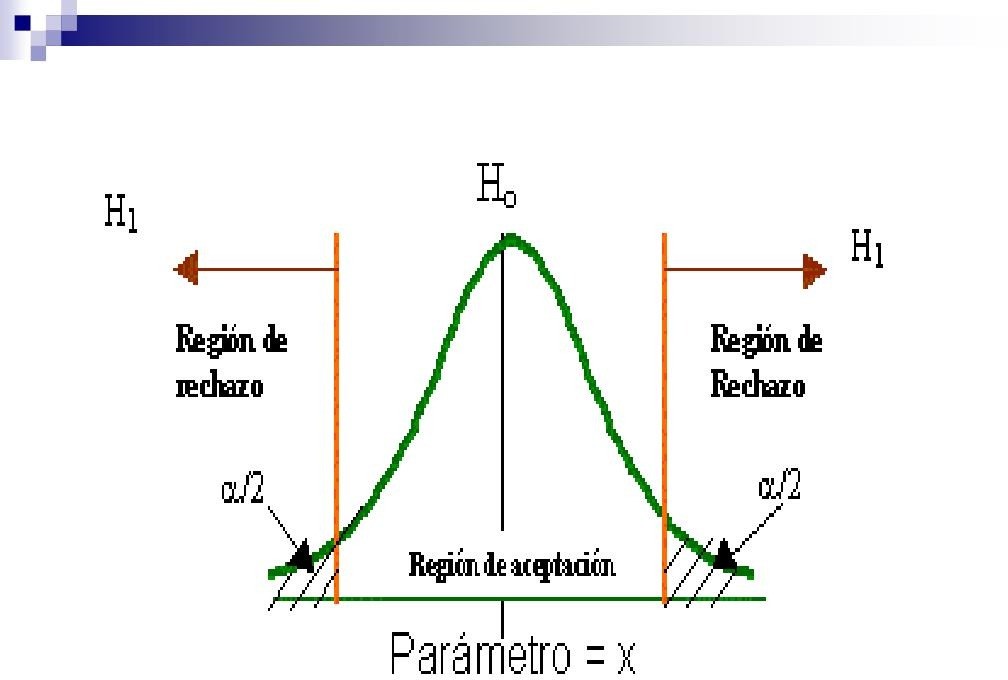